Polypredicative constructions
TOC:
Bi- and monoclausality
Some problematic cases
Co-ordination of clauses (come next year)
Subordination of clauses
Adverbial clauses (come to the seminar)
Complement clauses
Co-ordination vs. subordination
2
Polypredication: overview
Polypredicative construction involves several clauses in a syntactic relation to each other. This means: 
We may want to detect presence of several predications - diachronic typological perspective
Not always so obvious because of diachronic evolution (bi- or monoclausal?)
We may want to typologize syntactic relations between clauses – synchronic typological perspective
Typically based on a typology of syntactic relations of nouns (e.g. complement clauses – clauses in e.g. (?) DO position)
3
Biclausal constructions
Presence of two predications in a relation to each other:

Predicates are morphologically independent: each expressed by morphologically independent wordforms
Predicates are syntactically independent: each forms their own predicative domain
Predicates are semantically independent: each expresses their own lexical meaning
Unproblematic cases: presence of two finite (=used in independent clauses) predicative wordforms with independent time reference and argument structure
4
Biclausal constructions: problematic cases
(from common to rare)
Auxiliary verb constructions: morphologically independent wordforms that have one predicative domain (argument structure, adverbials, do not have independent inflection, one lexical meaning) 
I’ve always only did good things to you
Quasi-serialization: two finite or quasi-finite predicates forming a clause unit - сижу-курю
Causative constructions (including morphological causatives)
Independently negated or independently modified by adverbials
Univerbation of two predicates with preservation of partial predicative autonomy
5
Issues with Auxiliation
[Campbell and Harris 1986: 172, 182ff.] “by clause fusion we mean a diachronic process which creates from a biclausal surface structure a monoclausal surface structure with an auxiliary and main verb”
Example: have-perfects evolve through (i) loss of a possibility of a distinct subject (ii) loss of agreement (iii) change of word order

From: [Subject1 habe:re Object [Subject2 Verb Object]] 
(a type of [Subject habe:re Object]) ‘I have a letter written by Cicero.’
To: [Subject hab:ere Verb Object] ‘I’ve written a letter’
6
[Speaker Notes: Object inside and outside brackets are co-referent]
Issues with causatives
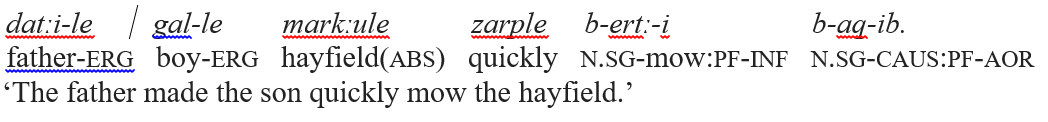 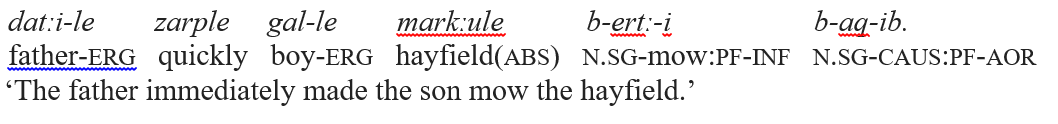 In the first case, the adverb is under the scope of CAUSE, in the second, CAUSE is under the scope of the adverb
7
Issues with Univerbation
even better, partial predicative autonomy may be preserved in wordforms that combine two predicative elements, one more lexical, the other more grammatical
Causative suffixes behaving as causative auxiliaries above with respect to adverbs and negation. More elegant and rare cases discussed in (Maisak 2016, Panova 2018); cf.: Archi verificative: morphological category that means ‘to check whether P is true’; grammaticalized from ‘see’ (cf. see whether P). Also present in Aghul, Mehweb and Chirag. 
tu-w-mu 	baˁk’ 	bu-ʟ’u-r-kːu-qi 				zari
that-1-ERG 	ram 	3-slaughter-IPF.INTRG-VERIF-FUT 	I.ERG
‘I will check whether he will slaughter a ram’
8
[Speaker Notes: Что здесь интересного? Морфологизированный предикат вводит свой собственный аргумент.]
Subordinate clauses
Adverbial subordination (Thompson, Longacre, Hwang in Shopen ed.): clauses used as adverbial modifiers of the even in the main clause.
He came back home [at noon] / [when he saw it was raining outside].

Complement clauses (Noonan in Shopen ed. 2007):
clauses used in argument position
9
Complement clauses
Typology of “S-likeness”

Syntactic: away from the syntactic structure of an independent clause 
Formal: away from the morphology of a finite verb form (see the table
10
Complement clauses
Typology of integratedness:
S-like (non-reduced): finite predicate with its own set of arguments
Simple clause reduction: non-finite predicate with its own set of arguments
Clause union: a syntactic complex of several predicates sharing one set of arguments
Lexical union: a morphological complex of several predicates sharing one set of arguments 
In each case, the set of arguments must comply with similar constraints (one subject, one DO, one IO, possibly multiple OO)
11
Complement clauses
Typology of “S-likeness”

Syntactic: away from the syntactic structure of an independent clause 
Formal: away from the morphology of a finite verb form (see the table
12
Complement clause
<after Noonan 2007 in Shopen ed.> S-like vs. other
13
[Speaker Notes: Почему adverb у причастия?
*predicate may agree with the subject but does not form constituent with it
Почему same as indicative а не main в  inflectional range
Reduced* - Noonan says that infinitive cannot take subject verb agreement, but what about agreeing infinitives?]
Complement clauses
Semantics: utterance, propositional, pretence, commentative, knowledge, fear, desiderative, manipulative, modal, achievement, phasal, immediate perception, negative, conjunctive
Matching form and semantics: predicates are usually distributed between e.g. finite, infinitival, participial, converbial, nominalizing subordination (see again table on the previous slide).
14
Complement clauses: syntax
Syntactic processes occurring under subordination:

Equi-deletion
Argument raising
Negative raising
(Positional constraints) – see Noonan
(Tense/mood constrains) – see Noonan on reported speech
15
Complement clauses: syntax
Equi-deletion:

Zeke wants Norma / *Zeke to plant the corn.

The woman forced the man to winnow the millet.

Ba 		mhaith 	liom 		theacht
would.be	good		with.me	come.Nmz
‘I want to come.’
16
[Speaker Notes: Во втором и третьем случае интересно то, что не кореференция подлежащему главной клаузы (если только третье не является неканоническим подлежащим)]
Complement clauses: syntax
Argument raising (obligatory or optional):
Subj-Obj: Irv believes Harriet is a secret agent.
Subj-Subj: Boris seems to dislike vodka.
Obj-Subj: Herb is tough for Norm to beat.
Obj-Obj: (Irish)

Obligatory raising: In Irish, subject must be raised unless equi-deleted; if it is deleted, then the object is raised.
17
[Speaker Notes: Откуда мы знаем, что Харриэт поднялась? прономинализация. При этом Харриэт не является аргументом глагола верить (верить Харриэт)]
Complement clauses: syntax
Negative raising: compare the following examples

(a) Hugh wants Mary Ann not to win.
(b) Hugh does not want Mary Ann to win.
(a) I regret that Floyd didn’t hit Roscoe.
(b) I don’t regret that Floyd hit Roscoe.

Verbs differ with respect to negative raising. In English, want (as well as think and believe) allow for it, while regret (as well as many other verbs) does not.
18
[Speaker Notes: В чем разница между первой и второй парой примеров?]
Complement clauses: syntax
Tense / mood restictions:
Relative tense in subordinate clause:
Я увидел, что он строит плотину. (does not entail that ‘he is building a damb’)
Example from Classical Greek: present is followed by indicative while past is followed by optative
19
Complement clauses: syntax
Syntactic processes occurring under subordination:
Equi-deletion
Argument raising
Negative raising
Sequence of tense / mood restictions
Positional constraints
Reduced complements incorporated into the matrix
20
Complement clauses: syntax
Syntactic processes occurring under subordination:
Equi-deletion
Argument raising
Negative raising
Sequence of tense / mood restictions
Positional constraints
Reduced complements incorporated into the matrix
21
Complement clauses: syntax
Syntactic processes occurring under subordination:
Equi-deletion
Argument raising
Negative raising
Sequence of tense / mood restictions
Positional constraints
Reduced complements incorporated into the matrix
22
Subordination vs. coordination
(after Haspelmath 2007, Section 7.1): co-ordination is symmetrical, subordination is asymmetrical
The most obvious criterion: subordinate clause cannot be used independently, it uses a complementizer or a non-finite verb form as its main predicate and/or has a special word order (etc.?) 
Я знаю, что он уже пришел. *Что он уже пришел.
Придя домой, я упал без сил. *Придя домой.
Ich hoffe dass du morgen kommst. *Du morgen kommst.
23
[Speaker Notes: Как быть с сочинительными союзами? Клаузы с ними тоже либо невозможны независимо, либо выглядят странно. 
What about co-ordinative conjunctions?
Или вы умрете, или я ослепну.]
Subordination vs. coordination
For Haspelmath, formal asymmetry is not the definitional property of subordination but a reflection of semantic asymmetry.
Mismatches: what looks like subordination may be semantic co-ordination – the problem of ‘converbial co-ordination’.
Korean:
achim		mek-ko	hakkuo	ka-ss-eyyo
breakfast 	eat-Cvb	school		go-Pst-Ind
‘I ate breakfast and went to school / After eating breakfast I went to school’
24
Subordination vs. coordination
For Haspelmath, formal asymmetry is not the definitional property of subordination but a reflection of semantic asymmetry. 
Mismatches: What looks like co-ordination may be semantic subordination:
Try and catch me! (~‘Try to catch me!’)
You drink another can of beer and I’m leaving! (‘If you… I…’)
Я сказала: Уйдешь, я умру.
25
Subordination vs. coordination
(i) Only subordinate clauses may be in internal position (inside the main clause)
(ii) Only subordinate constructions allow extraction of wh-pronouns
(iii) Only subordinate constructions may be focused
(iv) Only subordinate constructions allow backward anaphora
26
Subordination vs. coordination
(i) Only subordinate clauses may be in internal position (inside the main clause)
At eight o’clock, after eating breakfast, I went to school.
(ii) Only subordinate constructions allow extraction of wh-pronouns
(iii) Only subordinate constructions may be focused
(iv) Only subordinate constructions allow backward anaphora
27
Subordination vs. coordination
(i) Only subordinate clauses may be in internal position (inside the main clause)
(ii) Only subordinate constructions allow extraction of wh-pronouns
Where did you go after eating breakfast?
(iii) Only subordinate constructions may be focused
(iv) Only subordinate constructions allow backward anaphora
28
Subordination vs. coordination
(i) Only subordinate clauses may be in internal position (inside the main clause)
(ii) Only subordinate constructions allow extraction of wh-pronouns
(iii) Only subordinate constructions may be focused
It was after eating breakfast that I went to school.
(iv) Only subordinate constructions allow backward anaphora
29
Subordination vs. coordination
(i) Only subordinate clauses may be in internal position (inside the main clause)
(ii) Only subordinate constructions allow extraction of wh-pronouns
(iii) Only subordinate constructions may be focused
(iv) Only subordinate constructions allow backward anaphora
After meeting her again, I admired Joan even more.
30
Subordination vs. coordination
(i) Only subordinate clauses may be in internal position (inside the main clause)
(ii) Only subordinate constructions allow extraction of wh-pronouns
(iii) Only subordinate constructions may be focused
(iv) Only subordinate constructions allow backward anaphora
But evidence may be mixed
31
Subordination vs. coordination
But evidence may be mixed:
Korean general converb in –ko cannot be inserted into the main clause if tensed.
Tsakhur general converbs are re-interpreted if inserted into the main clause.
See further under co-subordination
Insubordination (independent uses of subordinate clauses?)
32